Figure 1. The Chemical Component Search interface supports four search types. The query structure is shown on the left ...
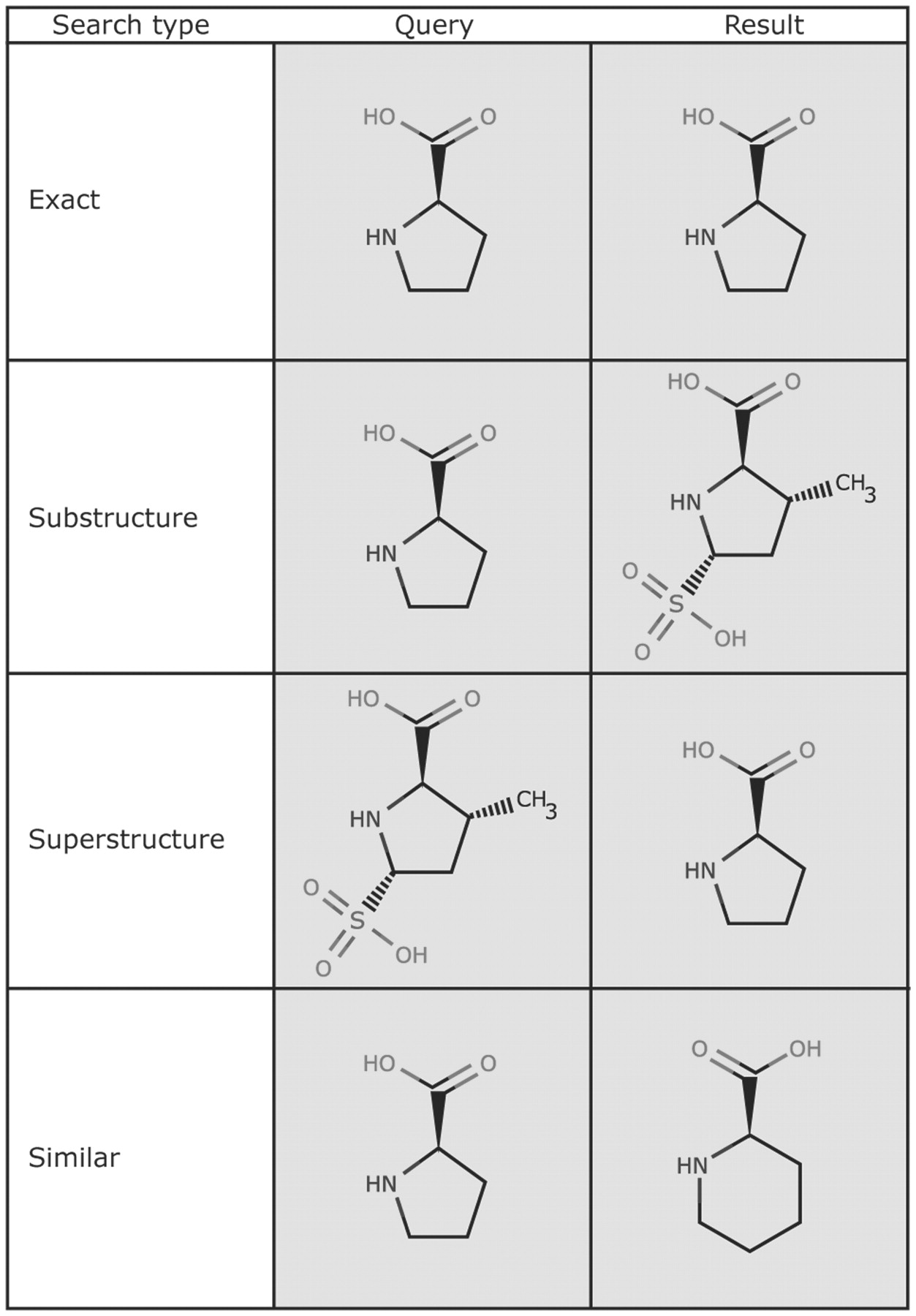 Nucleic Acids Res, Volume 39, Issue suppl_1, 1 January 2011, Pages D392–D401, https://doi.org/10.1093/nar/gkq1021
The content of this slide may be subject to copyright: please see the slide notes for details.
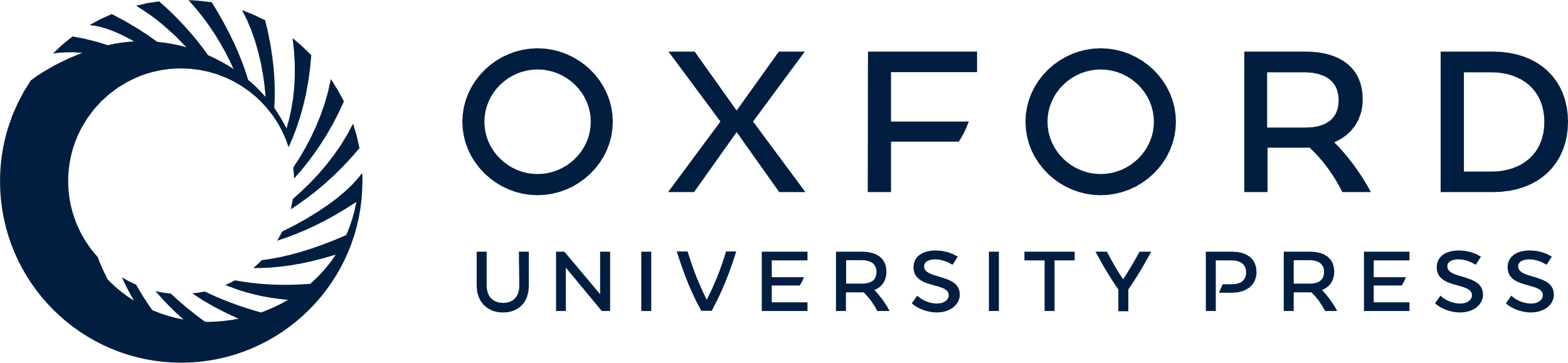 [Speaker Notes: Figure 1. The Chemical Component Search interface supports four search types. The query structure is shown on the left and an example structure that matches the query is shown on the right. The exact, substructure and superstructure search match the specified stereochemistry, if it is specified in the query. The similarity search ignores stereochemistry.


Unless provided in the caption above, the following copyright applies to the content of this slide: © The Author(s) 2010. Published by Oxford University Press.This is an Open Access article distributed under the terms of the Creative Commons Attribution Non-Commercial License (http://creativecommons.org/licenses/by-nc/2.5), which permits unrestricted non-commercial use, distribution, and reproduction in any medium, provided the original work is properly cited.]
Figure 2. The query-refinement-user interface on the query results page displays the distribution of search hits by ...
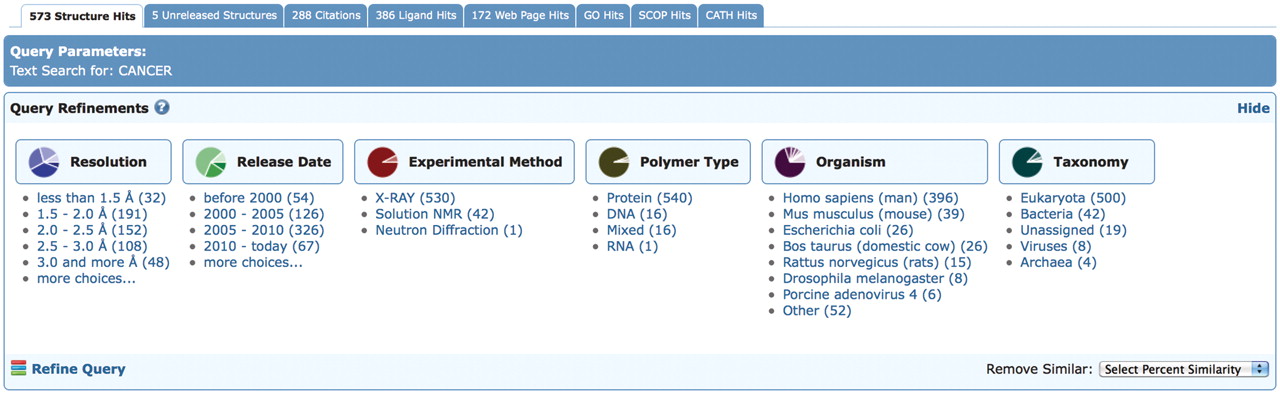 Nucleic Acids Res, Volume 39, Issue suppl_1, 1 January 2011, Pages D392–D401, https://doi.org/10.1093/nar/gkq1021
The content of this slide may be subject to copyright: please see the slide notes for details.
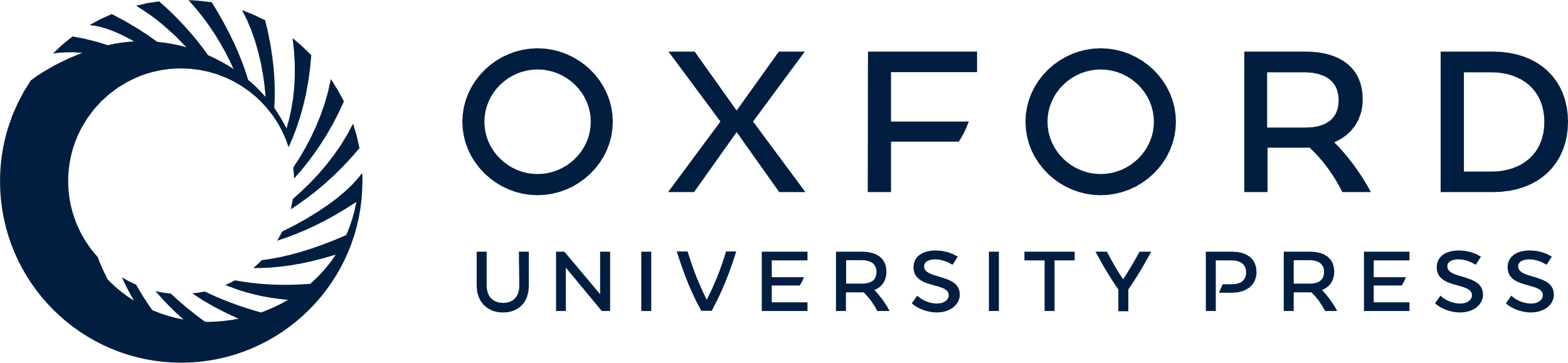 [Speaker Notes: Figure 2. The query-refinement-user interface on the query results page displays the distribution of search hits by various categories. The number of hits for each subcategory is displayed in parenthesis and links to the corresponding subset of hits.


Unless provided in the caption above, the following copyright applies to the content of this slide: © The Author(s) 2010. Published by Oxford University Press.This is an Open Access article distributed under the terms of the Creative Commons Attribution Non-Commercial License (http://creativecommons.org/licenses/by-nc/2.5), which permits unrestricted non-commercial use, distribution, and reproduction in any medium, provided the original work is properly cited.]
Figure 3. Structural alignments. Top: list of representative protein chains that are structurally similar to green ...
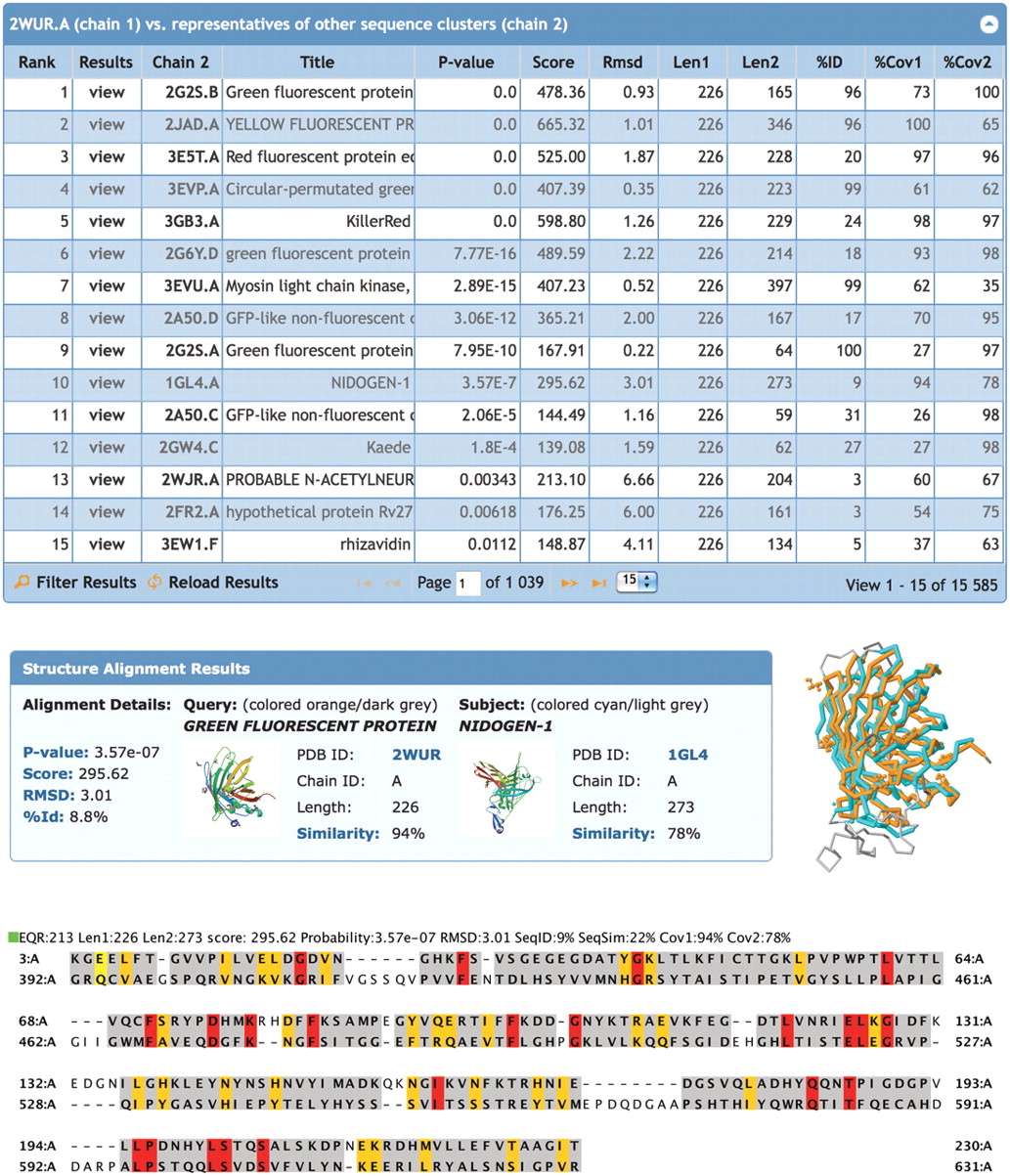 Nucleic Acids Res, Volume 39, Issue suppl_1, 1 January 2011, Pages D392–D401, https://doi.org/10.1093/nar/gkq1021
The content of this slide may be subject to copyright: please see the slide notes for details.
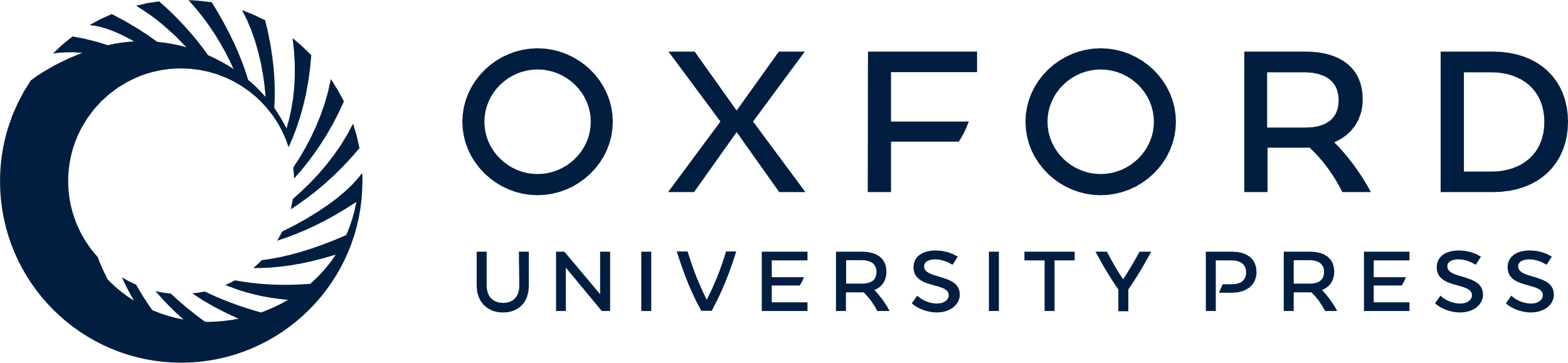 [Speaker Notes: Figure 3.  Structural alignments. Top: list of representative protein chains that are structurally similar to green fluorescent protein PDB ID 2WUR, chain A (2WUR.A) calculated by jFATCAT. The list is sorted by P -value: significance of alignment; Score: raw alignment; Cα RMSD: the deviation of the aligned residues; Len1: length of the query chain; Len2: length of subject chain; %ID: percent sequence identity; %Cov1: coverage or % of residues in the query chain that are aligned, %Cov2: coverage or % of residues in the subject chain that are aligned. Middle: structural alignment results for green fluorescent protein 2WUR.A (orange) with nidogen-1 1GL4.A (cyan). Unaligned residues are rendered in grey. Bottom: the sequence alignment shows structurally aligned residues highlighted: identical residues (red), similar residues (yellow), other aligned residues (grey) and unaligned residues (white). 


Unless provided in the caption above, the following copyright applies to the content of this slide: © The Author(s) 2010. Published by Oxford University Press.This is an Open Access article distributed under the terms of the Creative Commons Attribution Non-Commercial License (http://creativecommons.org/licenses/by-nc/2.5), which permits unrestricted non-commercial use, distribution, and reproduction in any medium, provided the original work is properly cited.]
Figure 4. Structure visualization. Left: the asymmetric unit of streptavidin in PDB entry 1STP. The 3D viewers listed ...
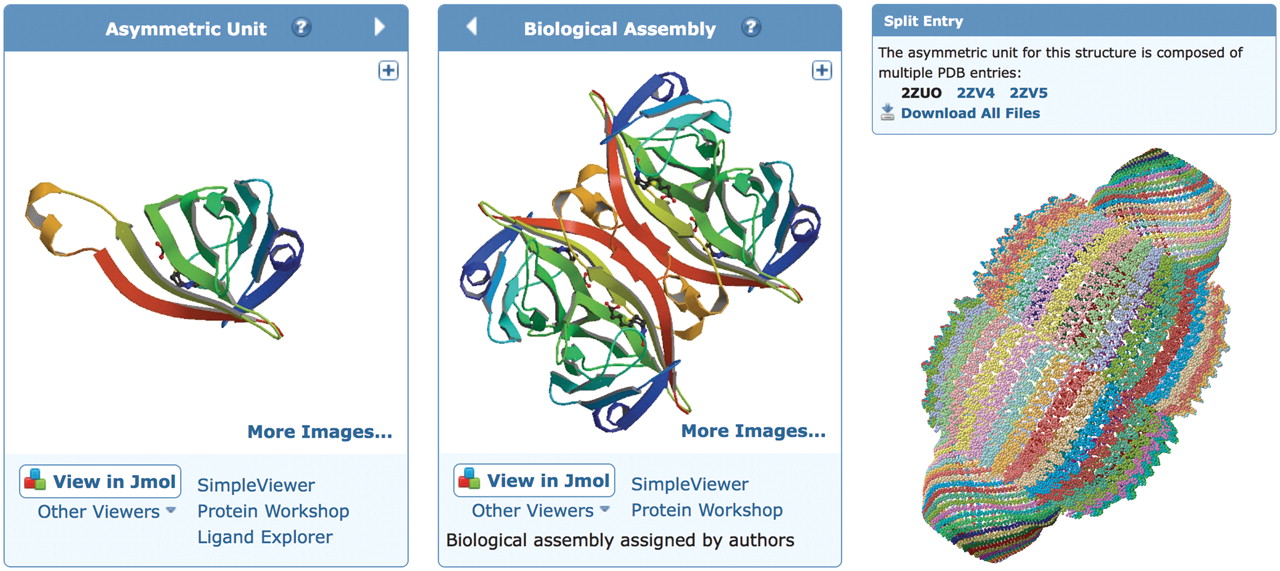 Nucleic Acids Res, Volume 39, Issue suppl_1, 1 January 2011, Pages D392–D401, https://doi.org/10.1093/nar/gkq1021
The content of this slide may be subject to copyright: please see the slide notes for details.
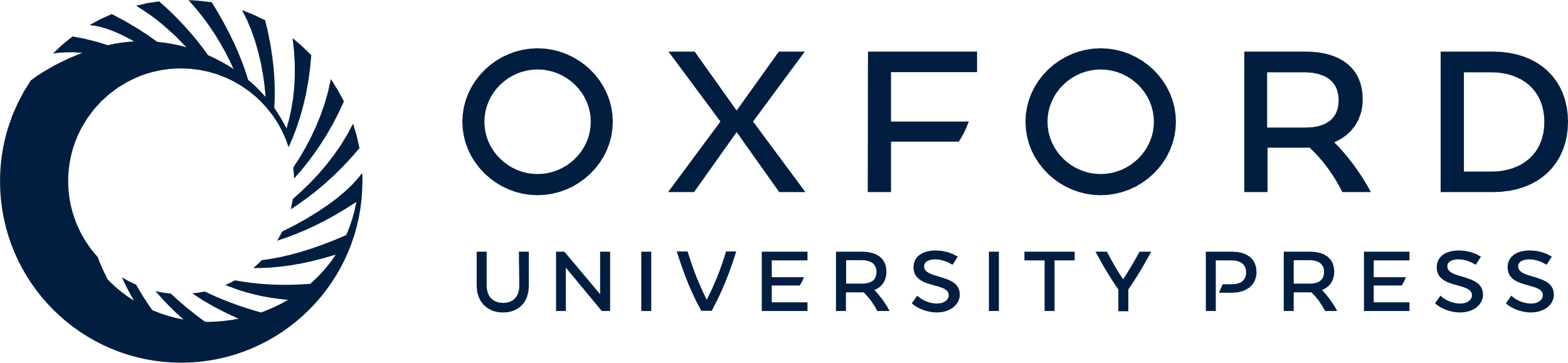 [Speaker Notes: Figure 4.  Structure visualization. Left: the asymmetric unit of streptavidin in PDB entry 1STP. The 3D viewers listed below the image will display the asymmetric unit. The arrow toggles between the asymmetric unit and the biological assembly. Middle: the biological assembly of streptavidin based on oligomeric state assigned by the author. The 3D viewers listed below the image will display the biological assembly. Right: a very large biological assembly, the rat liver vault protein, visualized in the Jmol viewer. The structure is the composite of the three PDB entries 2ZUO, 2ZV4 and 2ZV5 with symmetry transformation (− x , y , − z ) applied to generate the complete biological assembly. To accommodate the large size, only the Cα positions are used to render the structure. 


Unless provided in the caption above, the following copyright applies to the content of this slide: © The Author(s) 2010. Published by Oxford University Press.This is an Open Access article distributed under the terms of the Creative Commons Attribution Non-Commercial License (http://creativecommons.org/licenses/by-nc/2.5), which permits unrestricted non-commercial use, distribution, and reproduction in any medium, provided the original work is properly cited.]
Figure 5. Several widgets are available for embedding PDB resources into third-party web sites. Top left: the ...
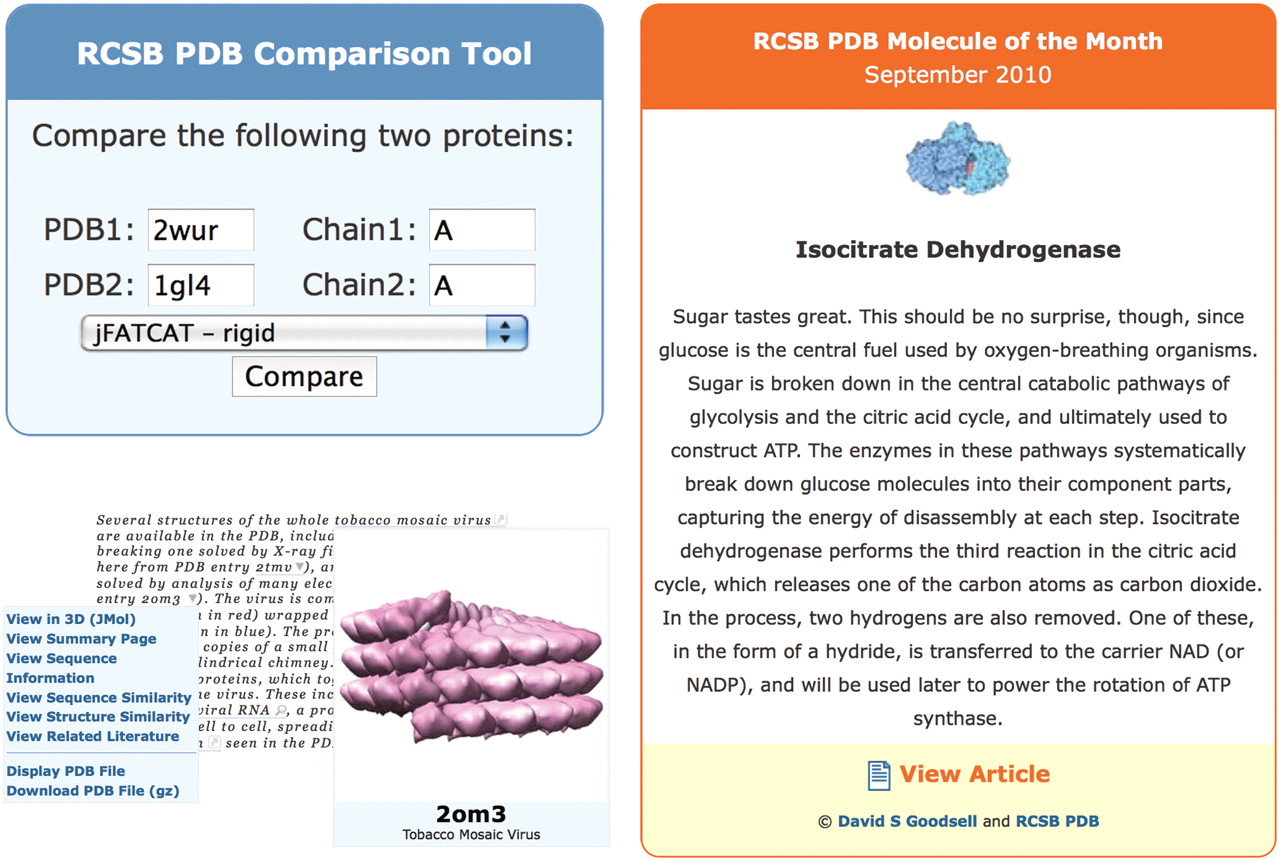 Nucleic Acids Res, Volume 39, Issue suppl_1, 1 January 2011, Pages D392–D401, https://doi.org/10.1093/nar/gkq1021
The content of this slide may be subject to copyright: please see the slide notes for details.
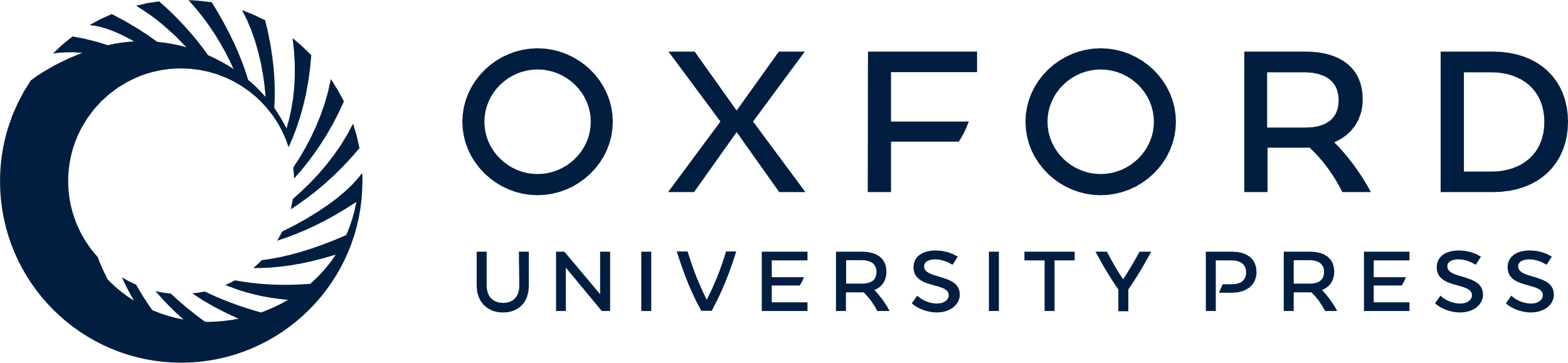 [Speaker Notes: Figure 5.  Several widgets are available for embedding PDB resources into third-party web sites. Top left: the comparison tool that may be used to align sequences or structures, shown here in use for a structural alignment of green fluorescent protein and nidogen-1. Bottom left: a PDB ID in a sample document (excerpt from http://www.pdb.org/pdb/static.do?p=education_discussion/molecule_of_the_month/pdb109_1.html ) is marked up with the menu tag that displays a menu to view and download information from the RCSB PDB site. Also shown is an example of the image tag for PDB ID 2OM3. Right: the Molecule of the Month widget that presents the first paragraph of the current Molecule of the Month, and links to the full article. 


Unless provided in the caption above, the following copyright applies to the content of this slide: © The Author(s) 2010. Published by Oxford University Press.This is an Open Access article distributed under the terms of the Creative Commons Attribution Non-Commercial License (http://creativecommons.org/licenses/by-nc/2.5), which permits unrestricted non-commercial use, distribution, and reproduction in any medium, provided the original work is properly cited.]